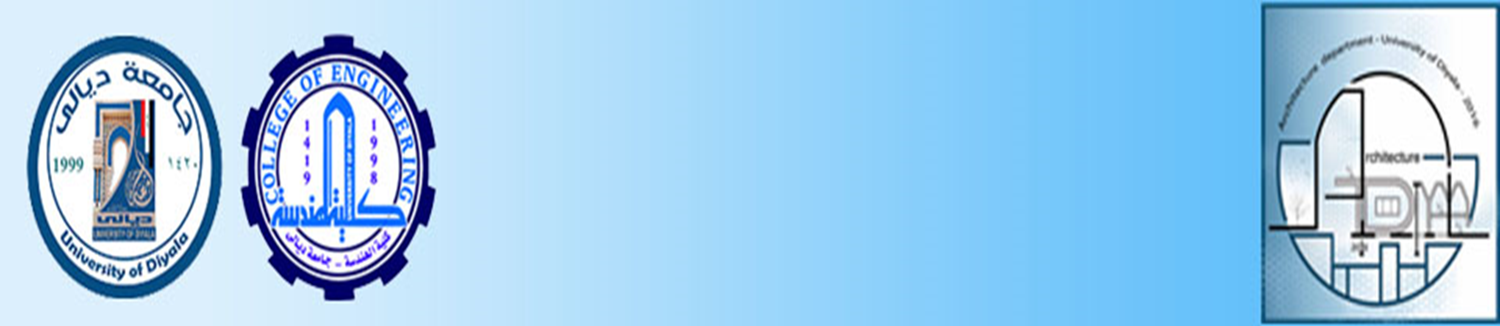 قسم هندسة العمارةالمرحلة الاولىمادة حقوق الانسان والديمقراطيةالمحاضرة السابعة : الديمقراطية والجذور التاريخية لهذه الكلمةأ. م. زينب فالح مهدي
بسم الله الرحمن الرحيم السلام عليكم ورحمة الله وبركاته ...هذه بحول الله تعالى أولى محاضرات مادة الديمقراطية وسيكون السؤال الأول :-عرف الديمقراطية عند محمود شريف بسيوني ؟والإجابة عن هذا التساؤل سيكون في صفحة 177 من الملزمة التي رفعت وكما موضح في الصورة التالية
بعد ذلك سأنتقل إلى صفحة 181 ليكون هناك سؤال من عدة أفرع وهو :
هل الديمقراطية موجودة في الإسلام؟
ما اسمها ؟
ما خصائصها ؟
هل نص عليها القران الكريم ؟
هل نصت عليها السنة النبوية ؟
وللإجابة عن هذه التساؤلات أتابع الصور المرفقة
ثم سأنتقل بعد ذلك إلى صفحة 187 ليكون هناك سؤال :-
ما الأفكار الأساسية في الديمقراطية الموجهة عند سوكارنو؟
وستكون الإجابة كما في الصورة المرفقة :
بعد ذلك سأنتقل إلى صفحة 202 ليكون هناك جملة من تعاريف الديمقراطية ومنها :-
يورد قاموس راودن هاوس جملة من تعاريف الديمقراطية عددها ؟
وستوضح الصورة المرفقة الإجابة عن هذا التساؤل .
في صفحة 203 سأعود بكم إلى السؤال الأول في المادة لان هذا السؤال سيكون مكمل له :-
السؤال الأول كان ما تعريف الديمقراطية عند محمود شريف بسيوني وهنا تكملة السؤال وهي مالعناصر المشتركة في تعريفه ؟
والصورة التالية ستوضح الإجابة .
في صفحة 204 تكملة الإجابة على السؤال السابق وهي النقطة الرابعة كما أنها تحوي سؤالين مهمين جدا جدا وهما :-
ما أركان الديمقراطية عند محمد عابد الجابري ؟
وما آليات الديمقراطية عند وحيد عبد المجيد ؟
والصورة التالية ستوضح الإجابة عن هذه التساؤلات .
وفي صفحة 205 سيكون أخر سؤال لمحاضرة اليوم وهو :-
من خلال تعاريف الديمقراطية وجد أنها تحتوي على عدد من المبادئ عدد خمسة منها ؟
والصورة التالية ستوضح الإجابة .
هذا ودمتم في حفظ الله جل وعلا